DE  MAZARIEGOS A ABARCA DE CAMPOS
VAMOS A REALIZAR UNA RUTA ENTRE LOS PUEBLOS DE MAZARIEGOS Y ABARCA DE CAMPOS
Partiremos de la localidad de Mazariegos , haremos una parada en la Laguna de 
La Nava (Fuentes de Nava) y acabaremos en Abarca de Campos nuestro recorrido
Fuente: Google Maps y posterior modificacion
MAZARIEGOS
Como primera actividad vamos a subir al mirador  para tener una panorámica 
de nuestra visita
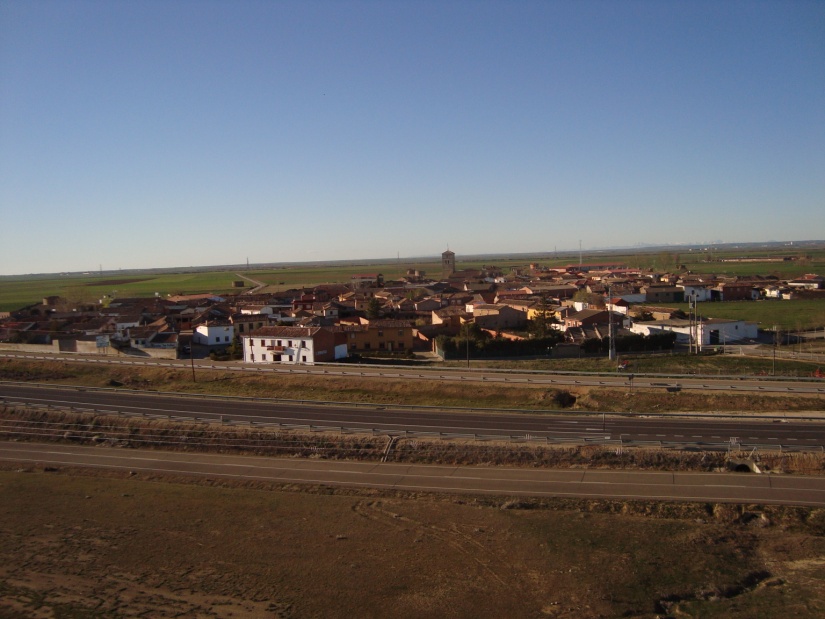 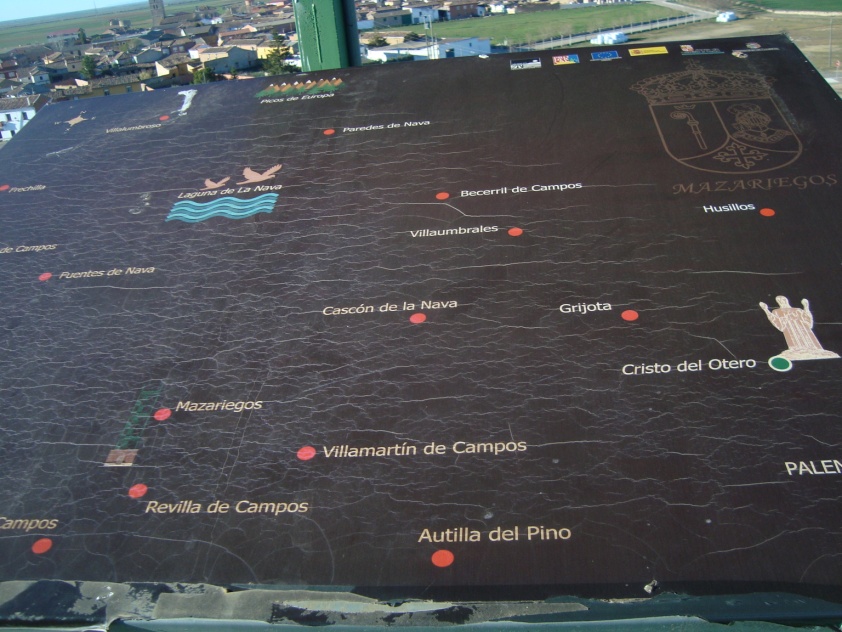 Imágenes: Luis Martin Cuadrado Calvo
MAZARIEGOS
Mazariegos es tierra de palomares:
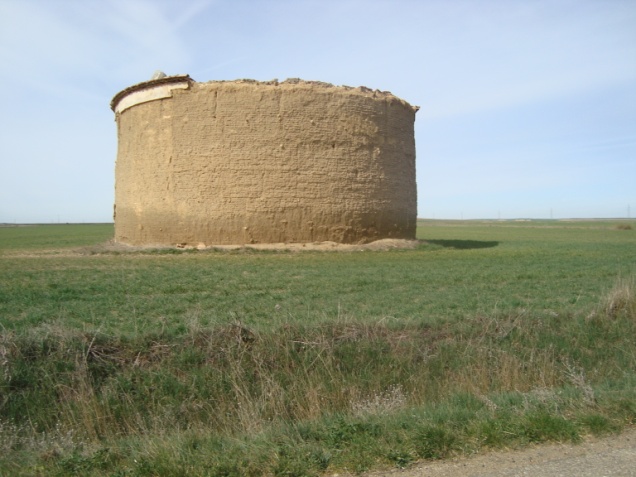 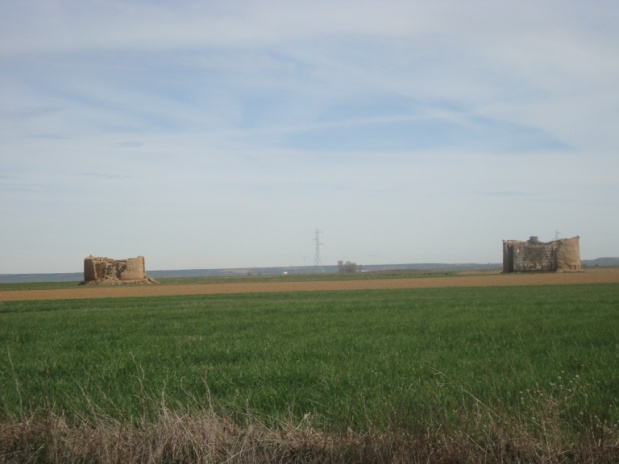 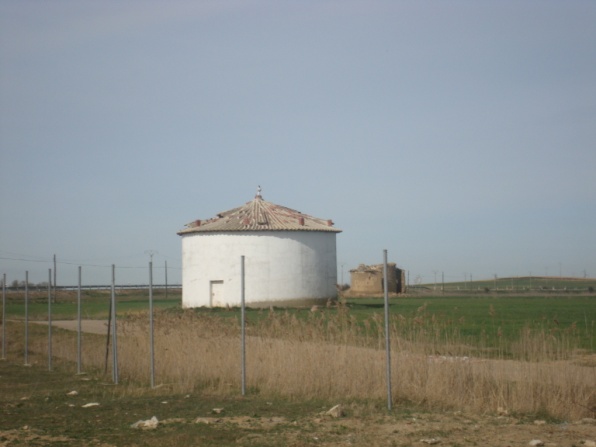 Imágenes: Luis Martin Cuadrado Calvo
MAZARIEGOS
Nos vamos a acercar cuidadosamente a uno de estos palomares
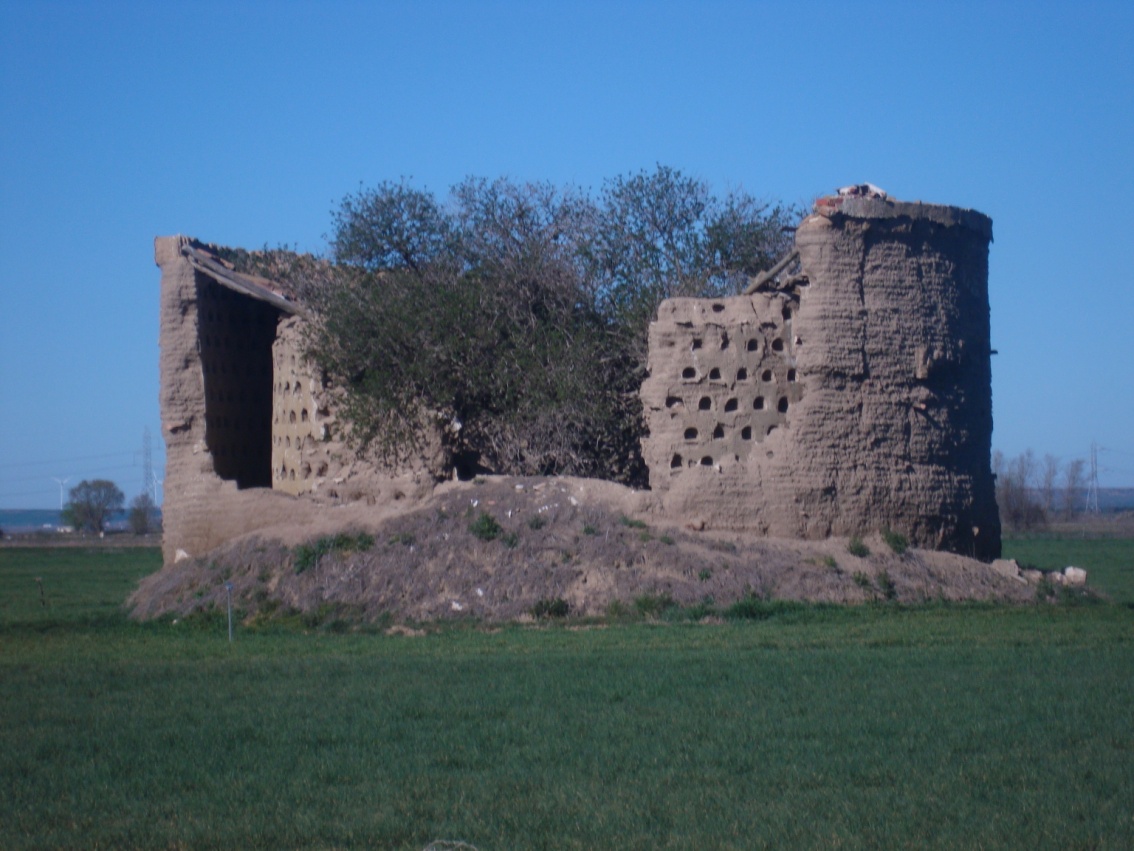 Imágenes: Luis Martin Cuadrado Calvo
MAZARIEGOS
Vamos a ver de cerca este palomar: Sus paredes
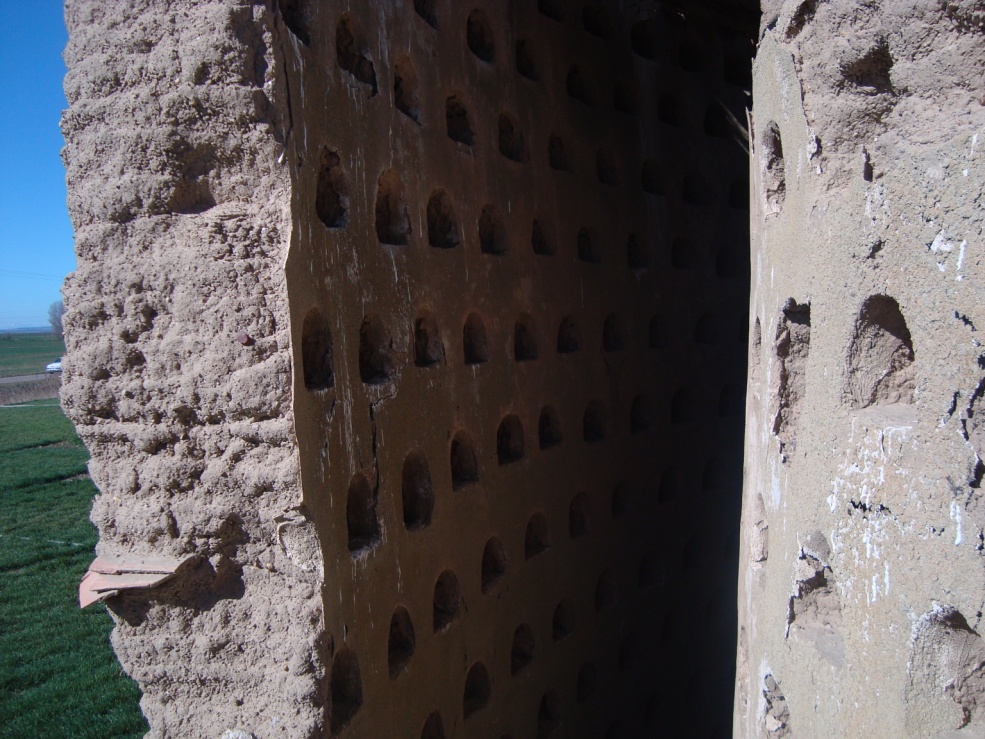 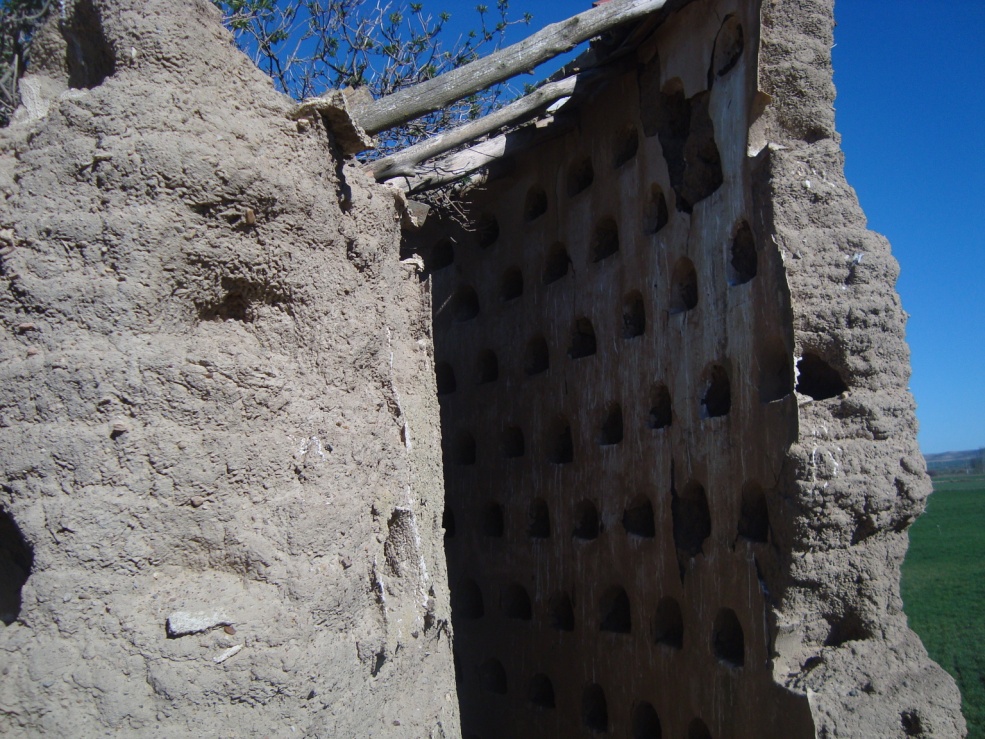 Imágenes: Luis Martin Cuadrado Calvo
MAZARIEGOS
Vamos a ver de cerca este palomar: Su estructura
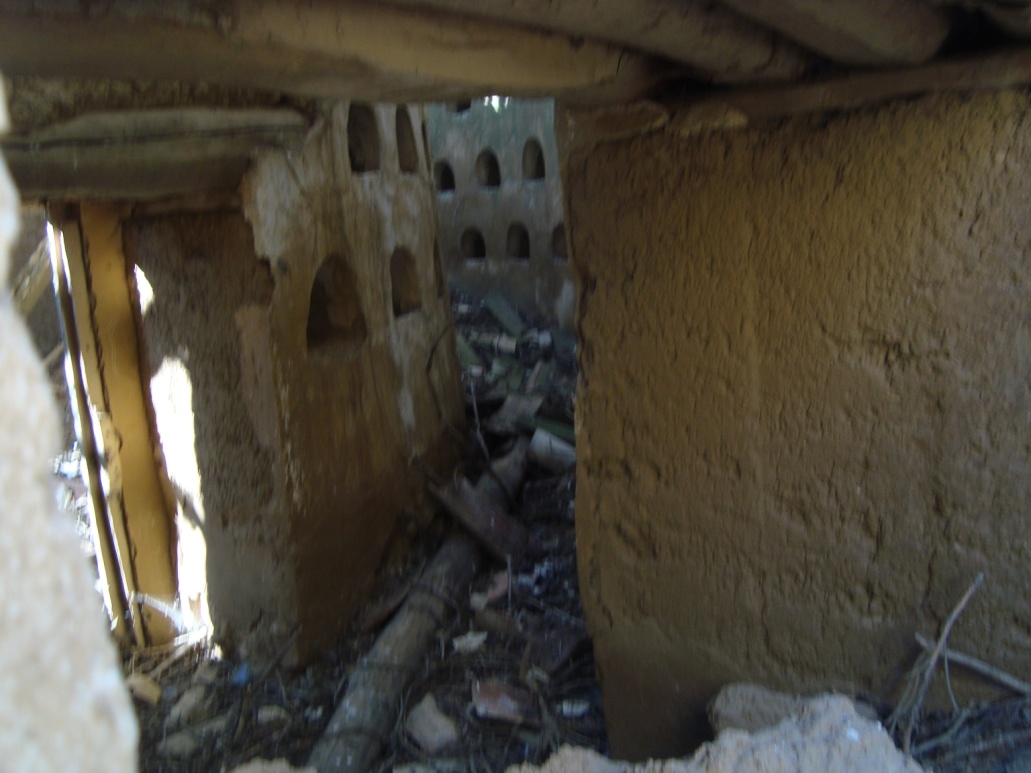 Imágenes: Luis Martin Cuadrado Calvo
MAZARIEGOS
Vamos a ver de cerca  este palomar: Los nidos
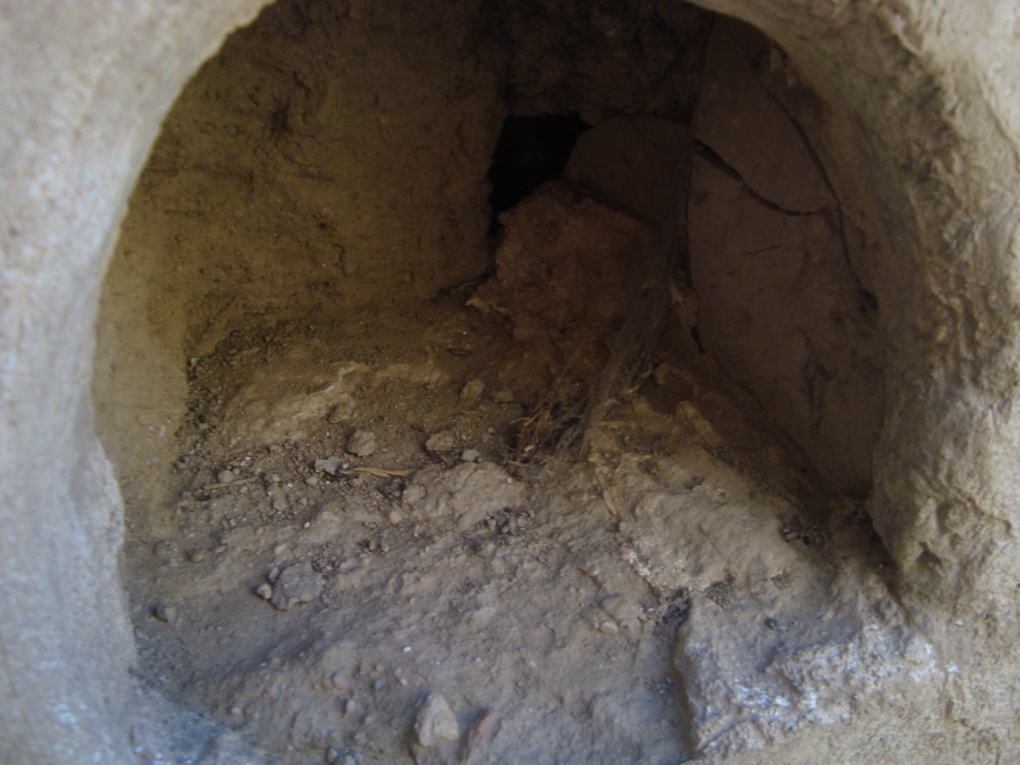 Imágenes: Luis Martin Cuadrado Calvo
LAGUNA DE LA NAVA
Continuando nuestro viaje tomamos carretera de Fuentes de Nava y 
paramos en un primer punto de observación
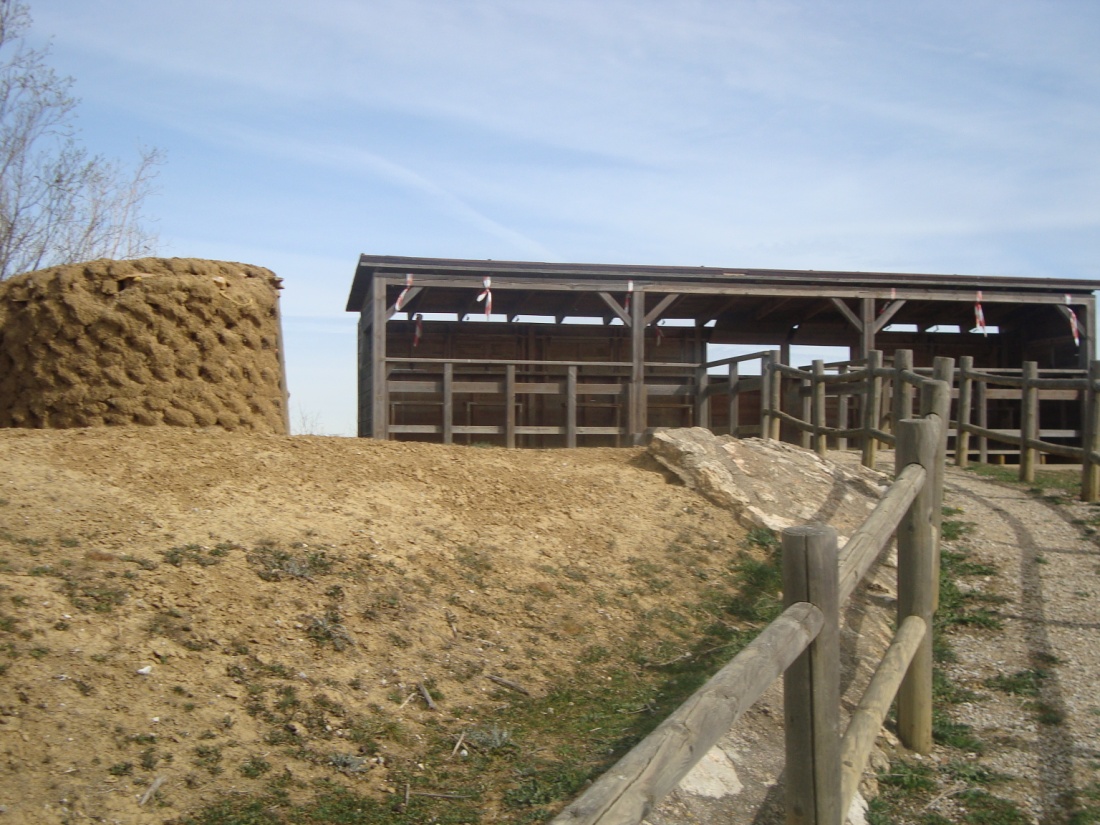 Imágenes: Luis Martin Cuadrado Calvo
LAGUNA DE LA NAVA
Desde primer punto de observación tenemos una primera de la laguna
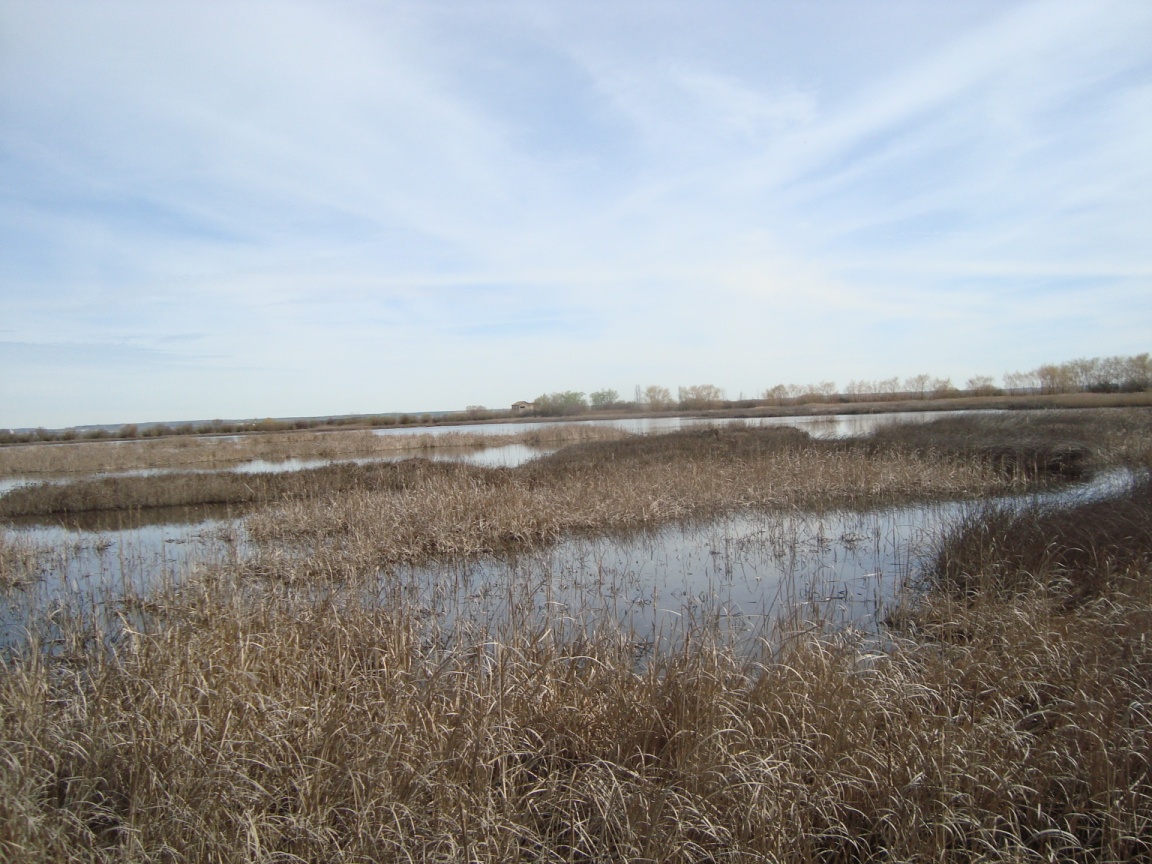 Imágenes: Luis Martin Cuadrado Calvo
LAGUNA DE LA NAVA
Avanzamos por la carretera y paramos en un segundo punto de observación
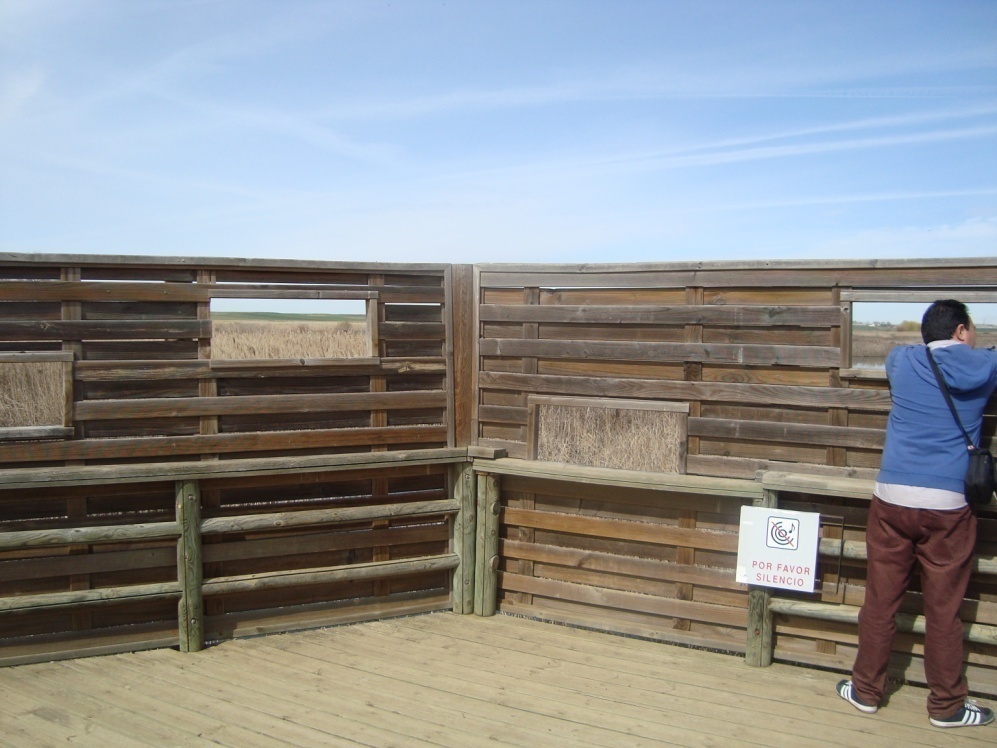 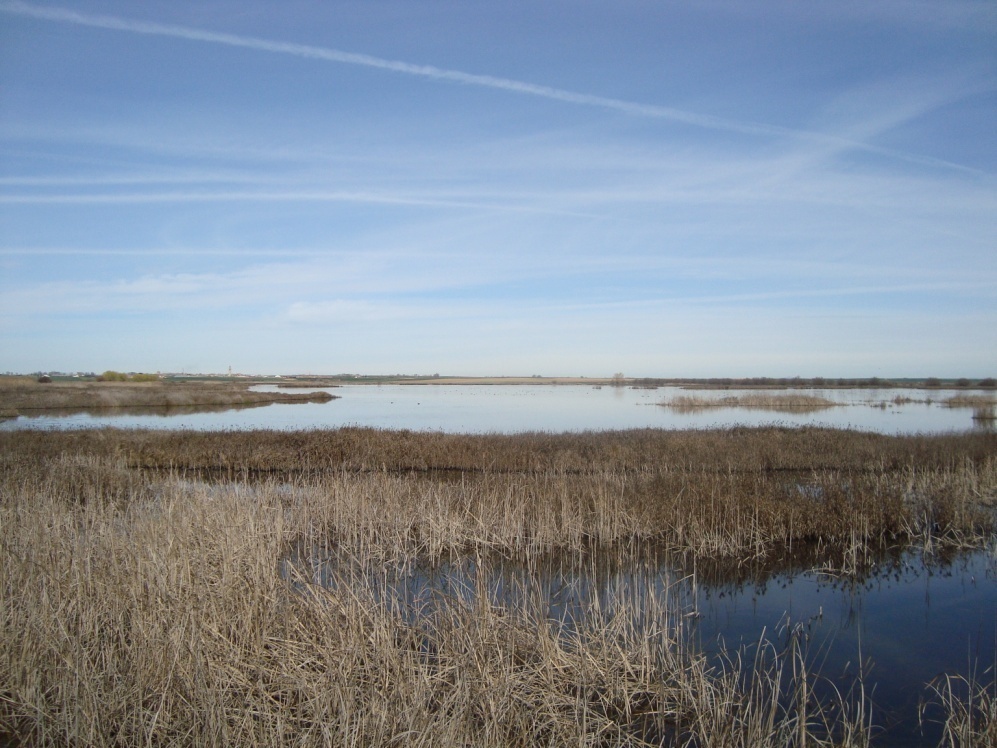 Imágenes: Luis Martin Cuadrado Calvo
LAGUNA DE LA NAVA
Desde este segundo punto de observación vamos caminado
 hacia el centro de interpretación
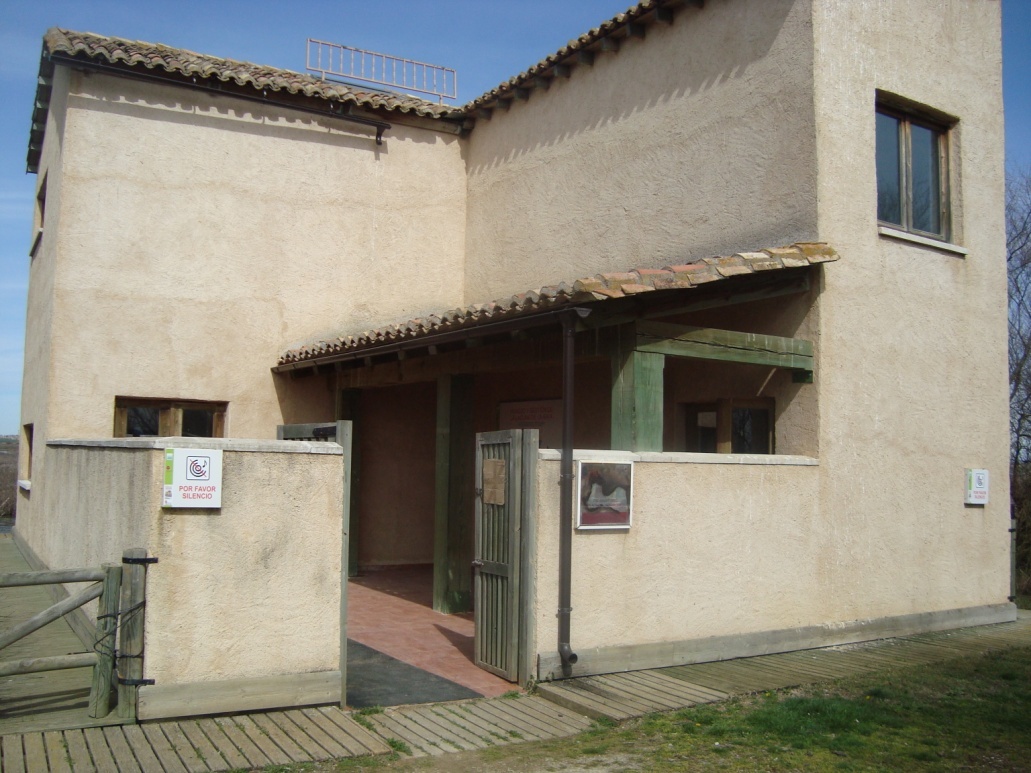 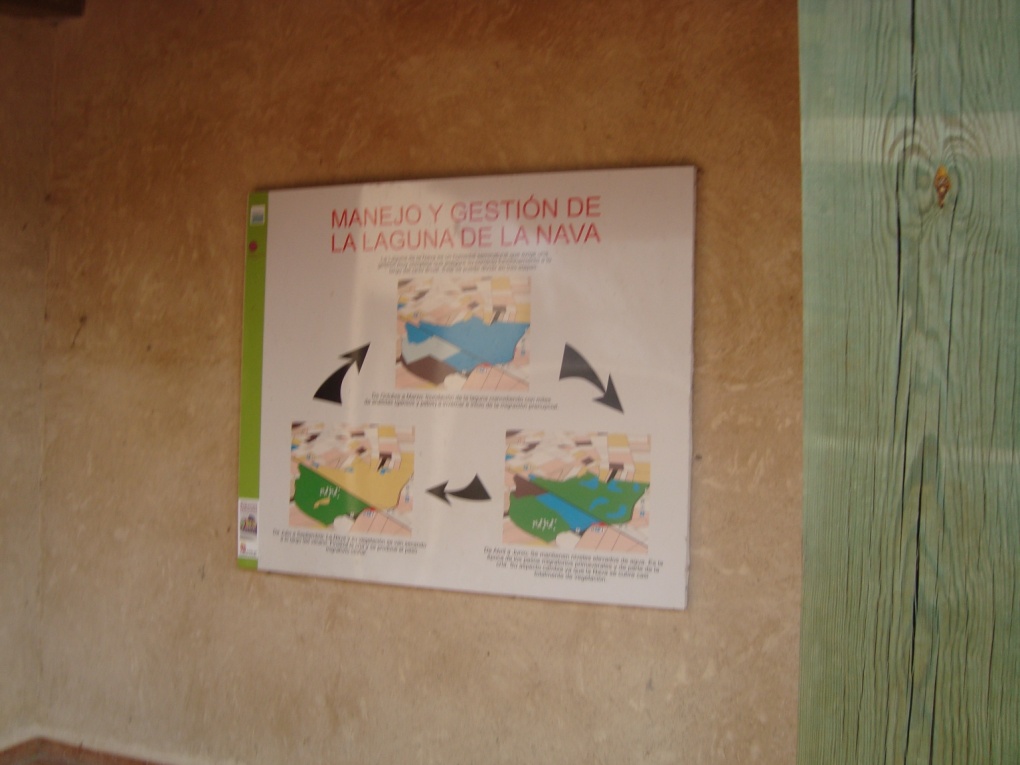 Imágenes: Luis Martin Cuadrado Calvo
LAGUNA DE LA NAVA
Las vistas desde este punto  nos muestran la amplitud de la laguna
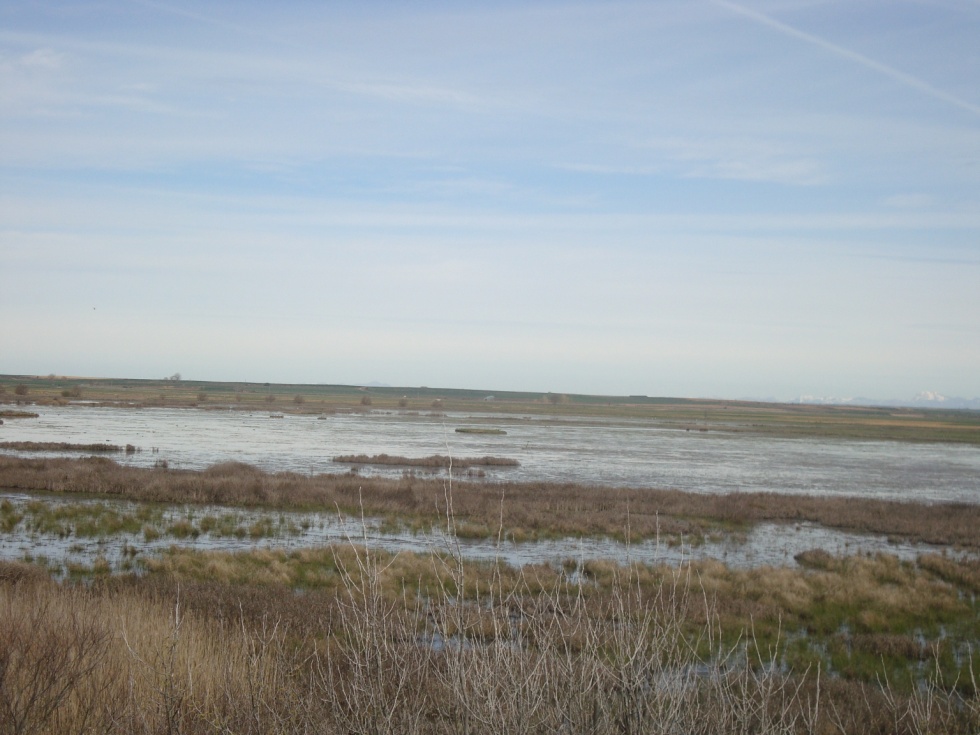 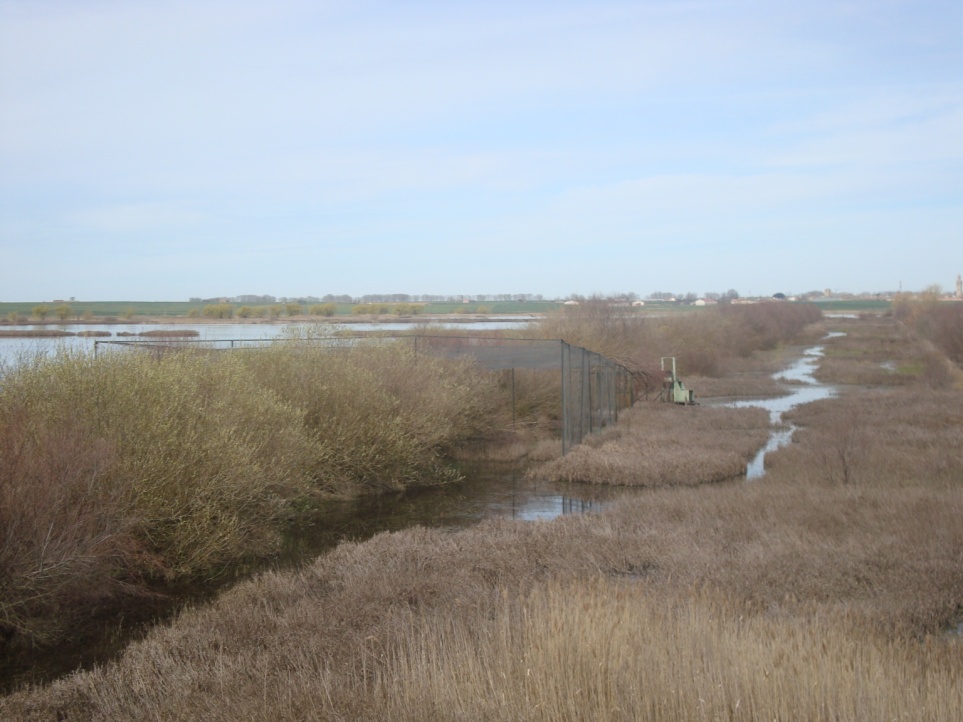 Imágenes: Luis Martin Cuadrado Calvo
ABARCA DE CAMPOS
Pasando Fuentes de Nava giramos a la izquierda carretera de  Abarca de Campos 
y al llegar  al pueblo lo primero que observamos es su iglesia mudejar.
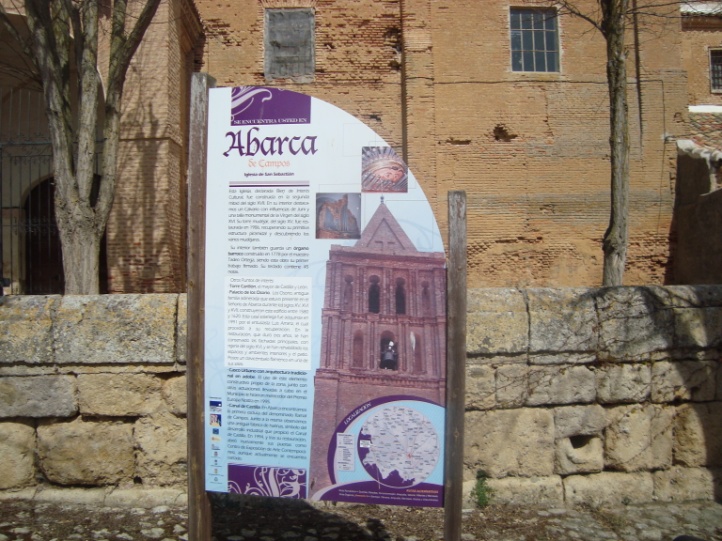 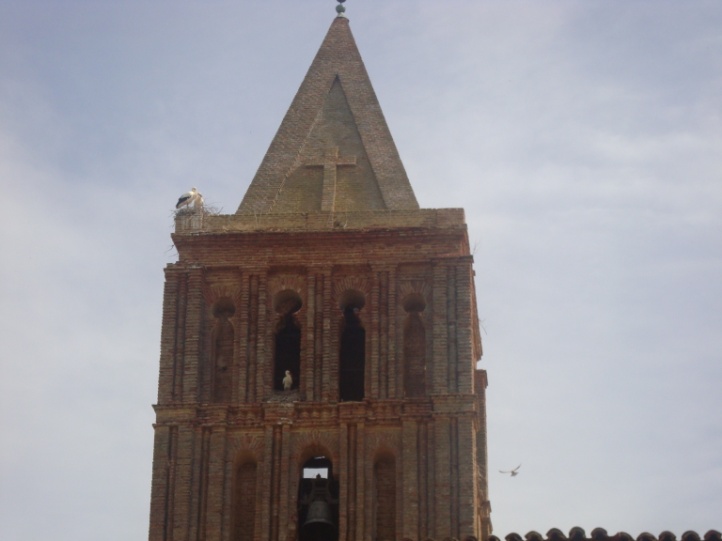 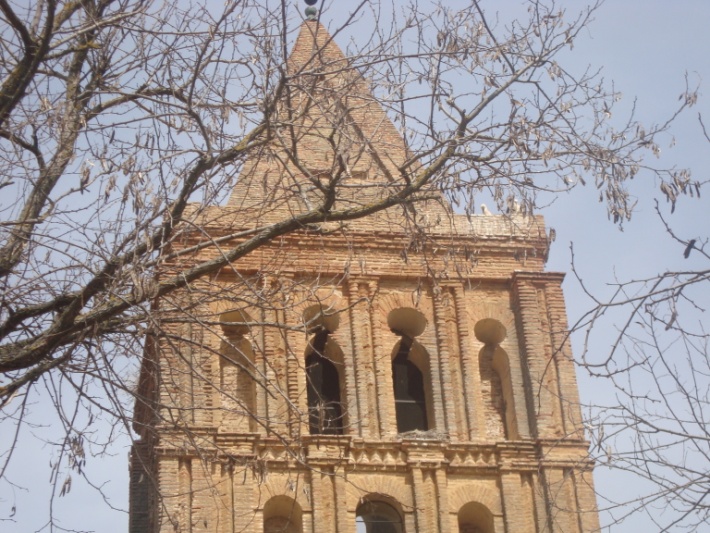 Imágenes: Luis Martin Cuadrado Calvo
ABARCA DE CAMPOS
A pocos  metros de la iglesia encontramos un salto del Canal de Castilla
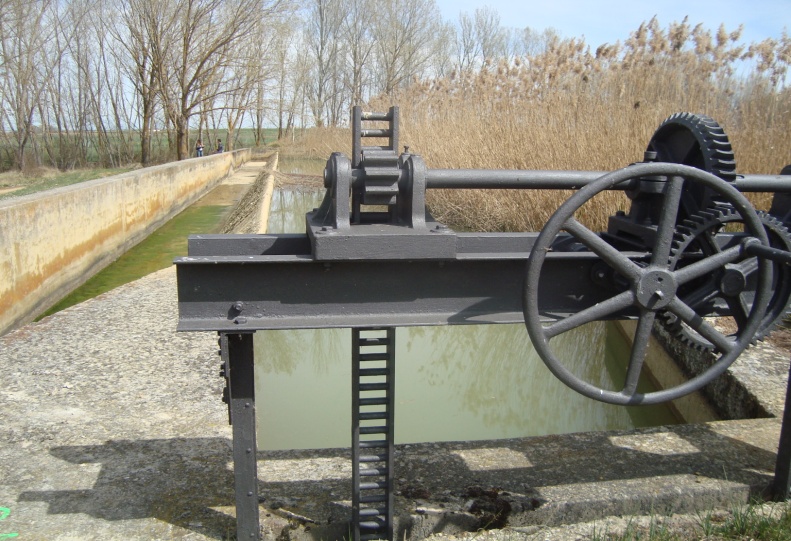 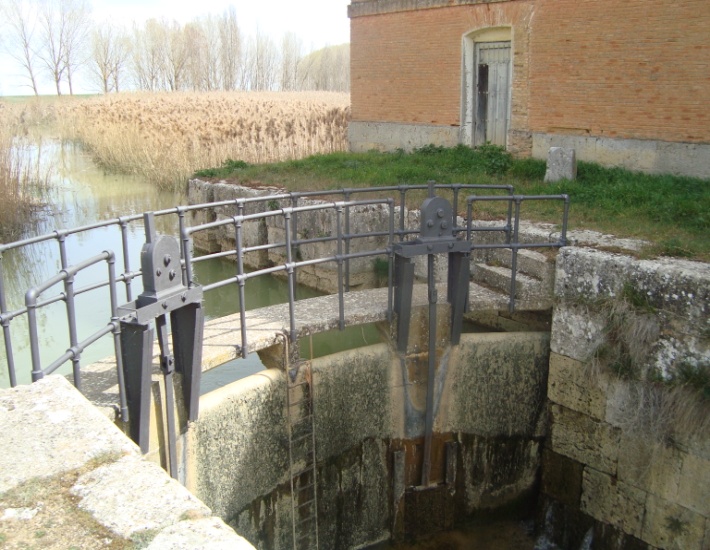 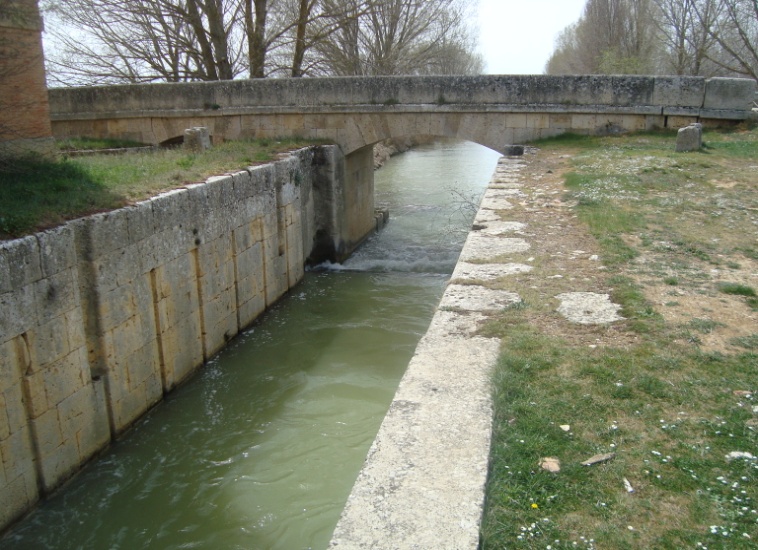 Imágenes: Luis Martin Cuadrado Calvo
ABARCA DE CAMPOS
Aunque ya no están las exclusas todavía se ven las anillas y parte de las bisagras 
del sistema de elevación y descenso de embarcaciones
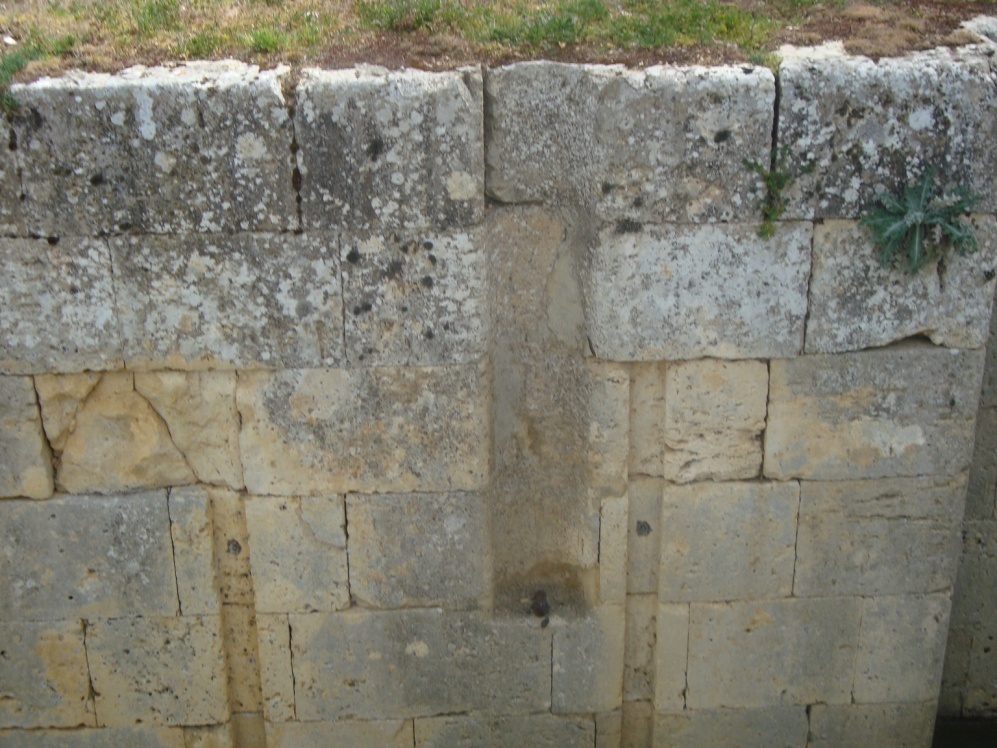 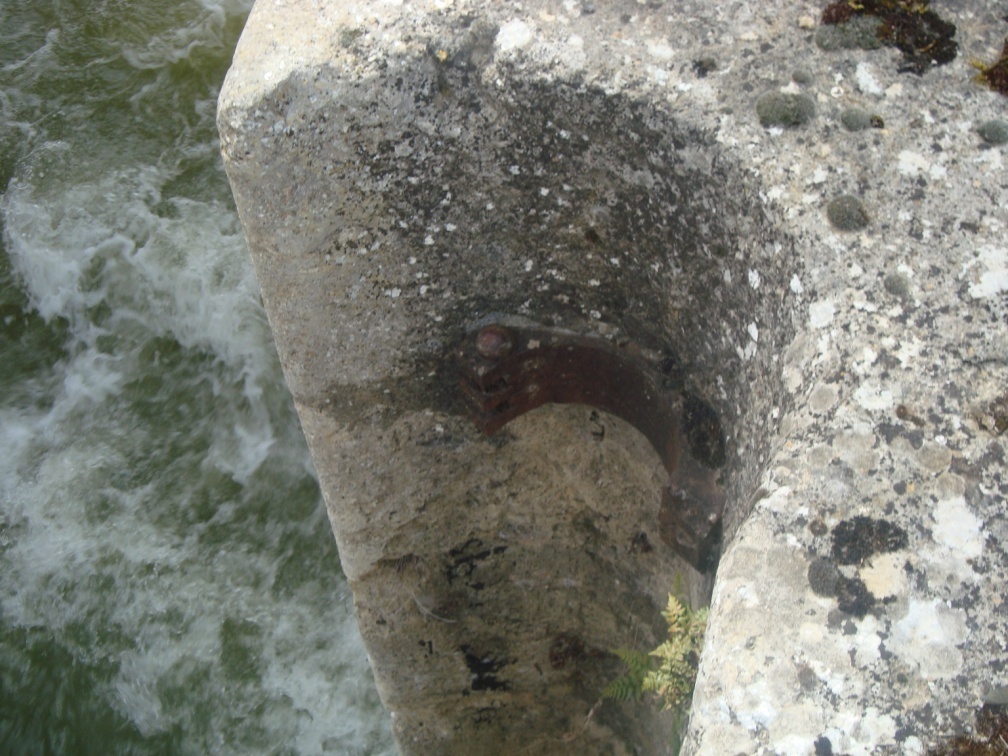 Imágenes: Luis Martin Cuadrado Calvo
ABARCA DE CAMPOS
Desde este punto el canal sigue dirección Villarramiel
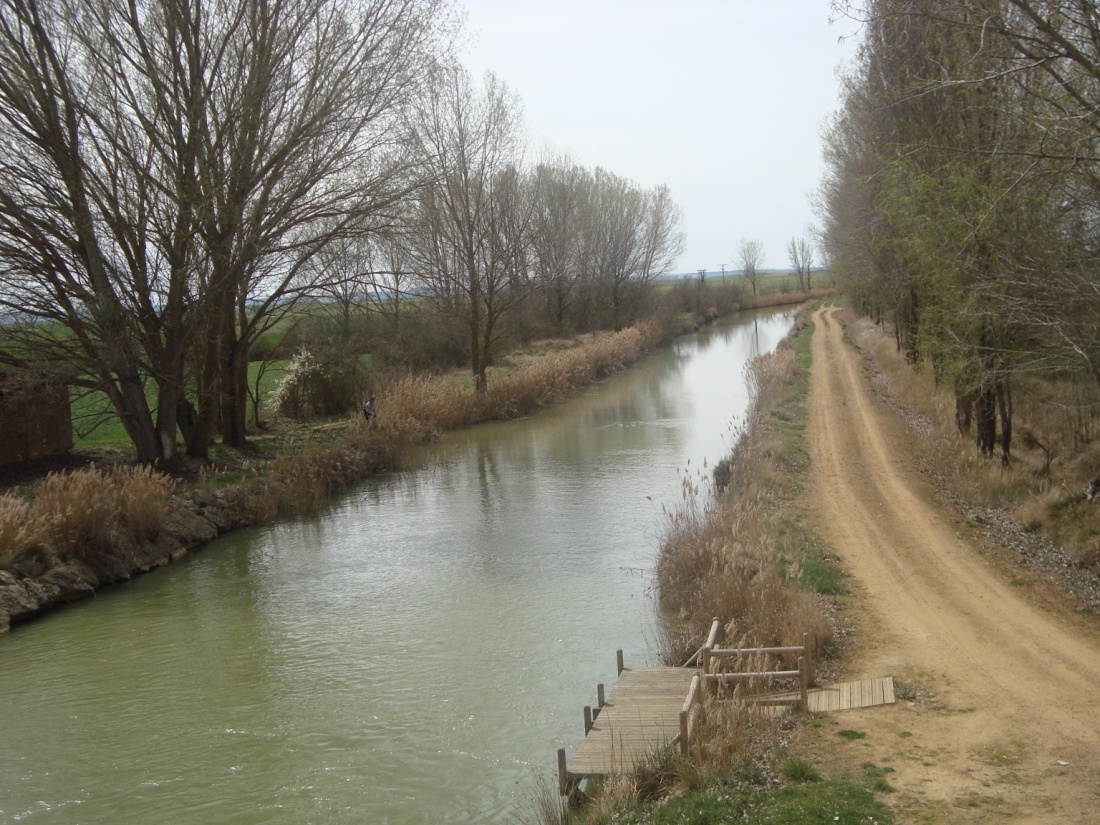 Imágenes: Luis Martin Cuadrado Calvo
ABARCA DE CAMPOS
También en este pueblo podemos contemplar el Organo Ibérico ya sea en la iglesia 
en la fundación
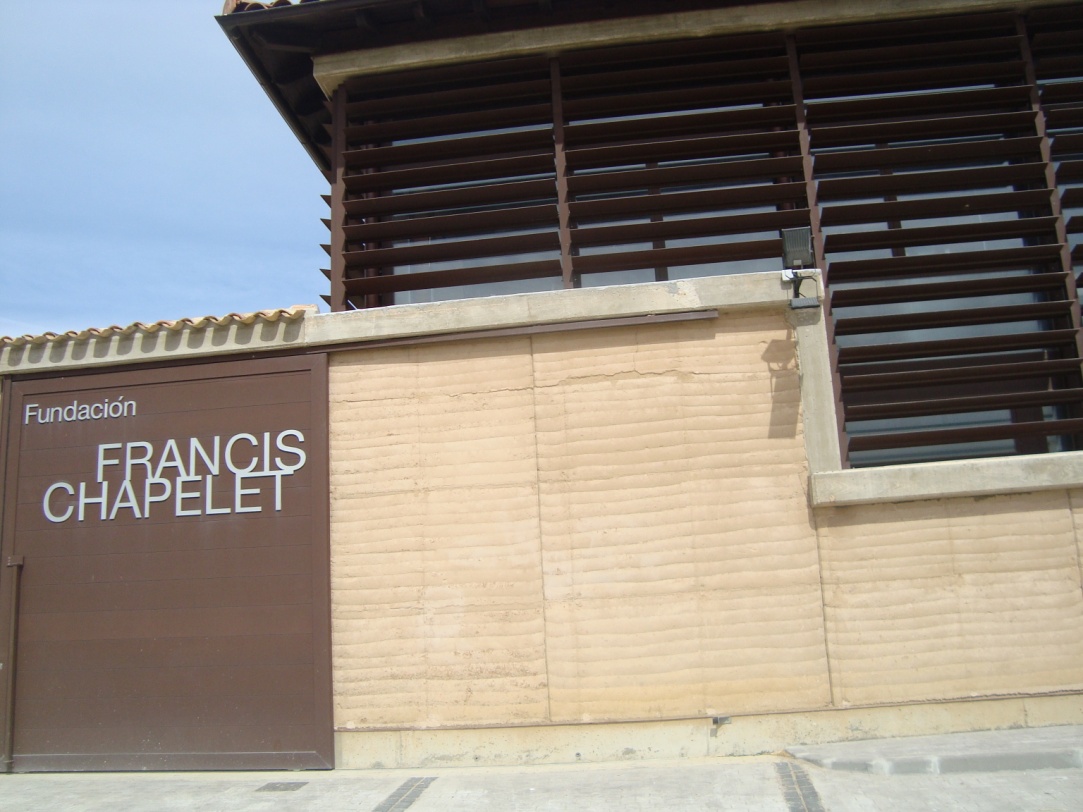 Imágenes: Luis Martin Cuadrado Calvo
Actividades previas
TODAS LAS ACTIVIDADES ESTAN DISEÑADAS PARA LOS ALUMNOS DE 1º DE E.S.O. TIENEN CARÁCTER MULTIDISCIPLINAR:
TRABAJO EN EL AREA DE CIENCIAS SOCIALES:

En la visita que vamos a realizar recorreremos tres localidades: Mazariegos, Fuentes de Nava y Abarca de Campos. Los alumnos agrupados de tres en tres deberán elaborar una ficha de cada una de las localidades.
Para construir esa ficha pueden fijarse en este modelo:
Localidad:
Número de habitantes:
Historia:
Monumentos
Recursos:
Actividad comercial:
Peculiaridades (Fiestas, tradiciones etc)
Actividades previas
TODAS LAS ACTIVIDADES ESTAN DISEÑADAS PARA LOS ALUMNOS DE 1º DE E.S.O. TIENEN CARÁCTER MULTIDISCIPLINAR:
TRABAJO EN EL AREA DE CIENCIAS SOCIALES:

Como se va a visitar el Canal de Castilla los alumnos en grupos de deberan realizar un trabajo descriptivo sobre el Canal indicando:
Fecha de construcción
Recorrido y ramales
Elementos característicos: saltos y dársenas.
Utilización inicial
Funcionamiento de una exclusa.
Utilización actual.
Actividades durante la visita
TODAS LAS ACTIVIDADES ESTAN DISEÑADAS PARA LOS ALUMNOS DE 1º DE E.S.O. TIENEN CARÁCTER MULTIDISCIPLINAR:

Durante la visita los alumnos formarán grupos de tres y  tomarán fotos (con cámara o móvil) de lo que consideren más representativo de la visita.
Estas fotos se mostrarán en el aula, explicando cada grupo el porque de la foto, y que es lo que le ha llamado la atención.
Actividades durante la visita
TODAS LAS ACTIVIDADES ESTAN DISEÑADAS PARA LOS ALUMNOS DE 1º DE E.S.O. TIENEN CARÁCTER MULTIDISCIPLINAR:

Durante la visita los alumnos rellenarán una pequeña ficha de viaje con las siguientes preguntas y actividades:
¿Cuál es el material predominante en la construcción de los palomares?
En la Laguna de la Nava, en el primer puntos de observación una construcción cilíndrica. ¿para que crees que sireve?
¿Cuál crees que es la mejor época para ver aves y por qué?
¿Has visto alguna de las aves que se observan en algún otro sitio?
Dibuja la torre de  la iglesia de Abarca de Campos?
¿Cuál es el material predominante en la construcción de la iglesia de Abarca?
Por los sabes del trabajo realizado sobre el Canal de Castilla. ¿Qué elementos crees que faltan o son posteriores a la construcción inicial en el salto de agua?
¿Crees que sería viable un construcción similar al Canal de Castilla en un terreno más irregular¿.¿Por qué?
Dibuja esquemáticamente el salto de agua que estas observando en Abarca?
	Las contestaciones se pondrán en común en el aula.
Actividades durante la visita
TODAS LAS ACTIVIDADES ESTAN DISEÑADAS PARA LOS ALUMNOS DE 1º DE E.S.O. TIENEN CARÁCTER MULTIDISCIPLINAR:

Durante la visita hemos visto una caseta de anillamiento de aves:
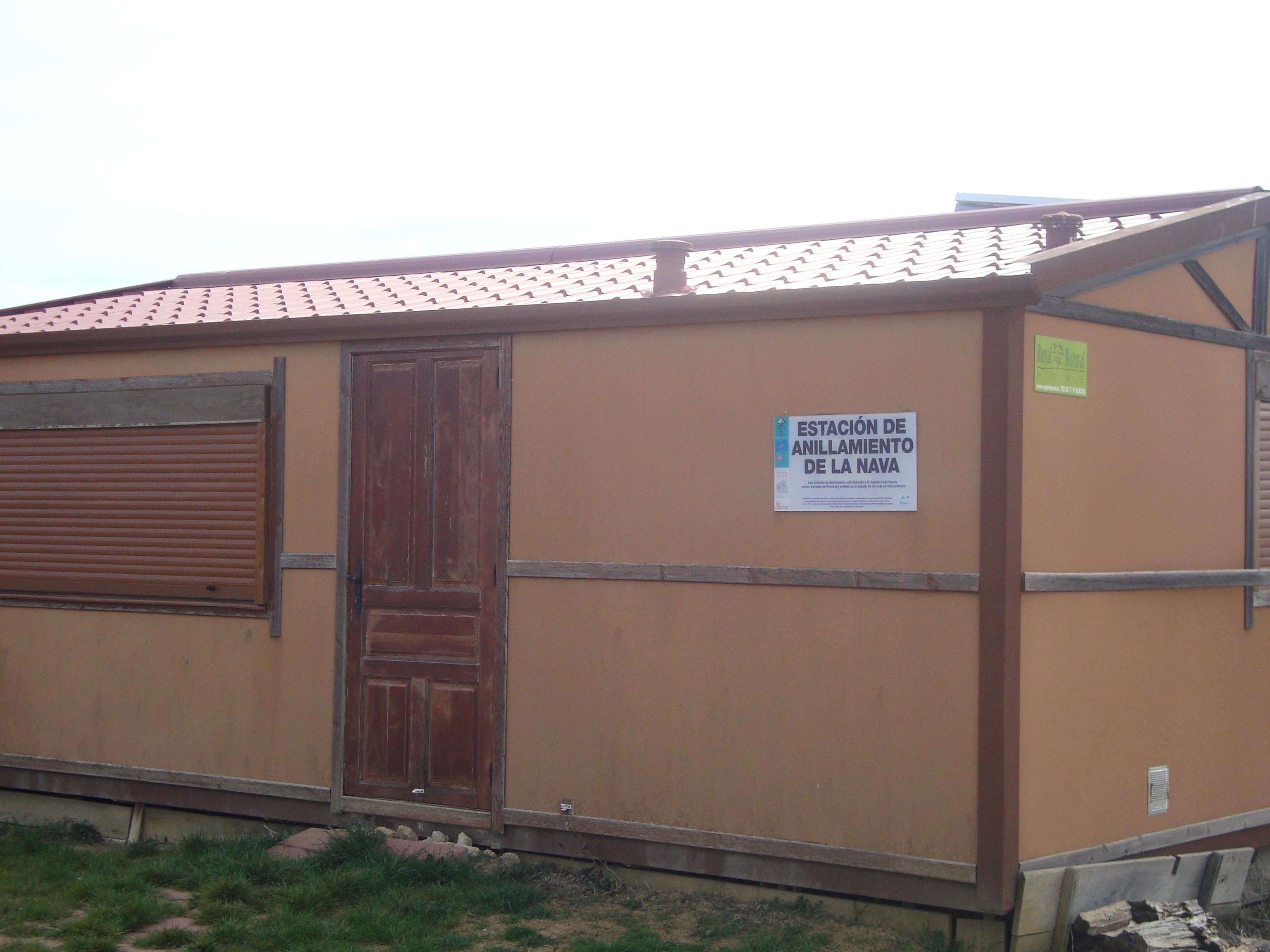 La activad consistiría en ponerse en contacto con los responsables de la Estación de Anillamiento de la Nava y participar en una sesión de anillamiento de aves
Enlace para concertar esta cita: http://www.avespalencia.org/index.php/estacion-biologica-de-la-nava/ique-es-la-estacion-biologica-de-la-nava
Actividades posteriores
TODAS LAS ACTIVIDADES ESTAN DISEÑADAS PARA LOS ALUMNOS DE 1º DE E.S.O. TIENEN CARÁCTER MULTIDISCIPLINAR:
TRABAJO EN EL AREA DE CIENCIAS NATURALES:

En la Laguna  de la Nava hemos visto distintos tipos de animales y plantas. Los alumnos deberán representar en una pirámide trófica los distintos organismos de este ecosistema.
Actividades posteriores
TODAS LAS ACTIVIDADES ESTAN DISEÑADAS PARA LOS ALUMNOS DE 1º DE E.S.O. TIENEN CARÁCTER MULTIDISCIPLINAR:
TRABAJO EN EL AREA DE PLÁSTICA:

En la localidad de Mazariegos hemos visto varios palomares. Los alumnos en grupos de tres construirán  maquetas de palomares utilizando cualquier tipo de material, por ejemplo:
Cartón
Papel 
Madera
Arcilla